Логопедическое занятие в 1 классе для детей с ОВЗ«Гласные звуки и буквы»
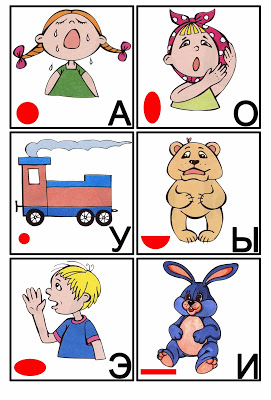 Подготовил:
Учитель-логопед 
Гаврилова  
Евгения Геннадиевна
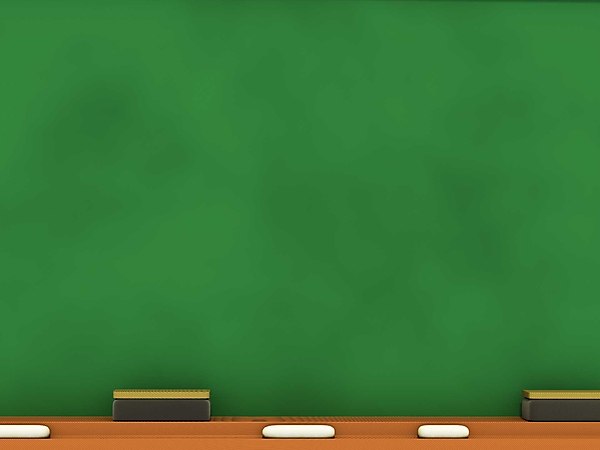 Упражнение     «Дождик»
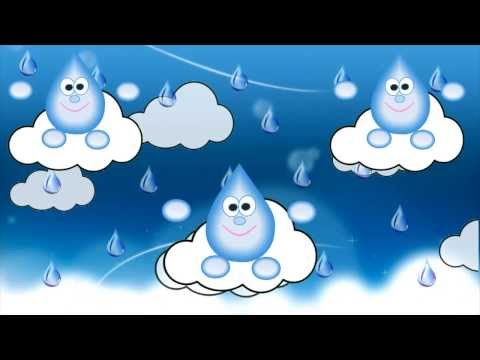 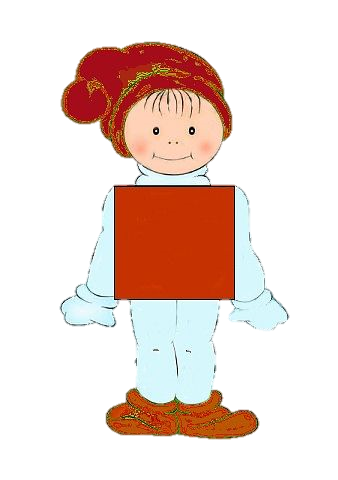 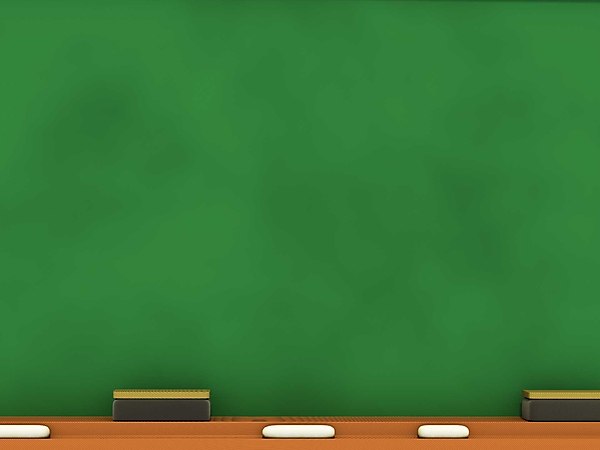 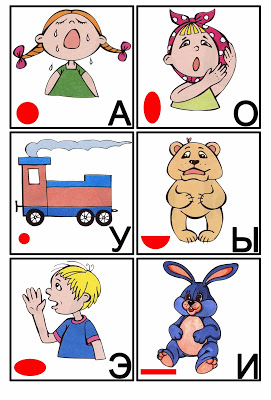 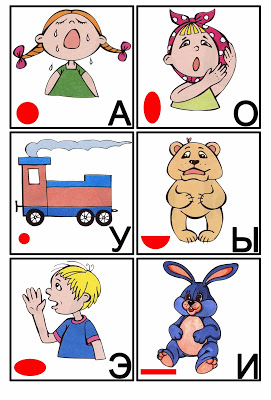 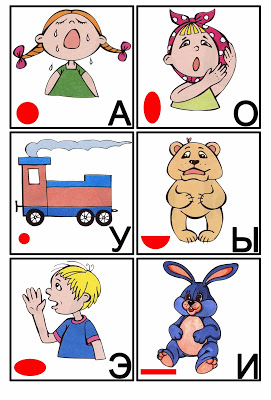 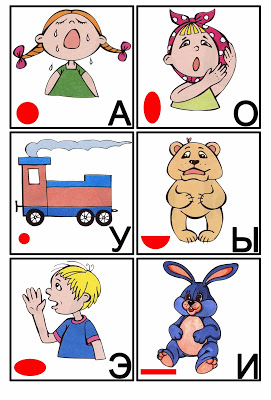 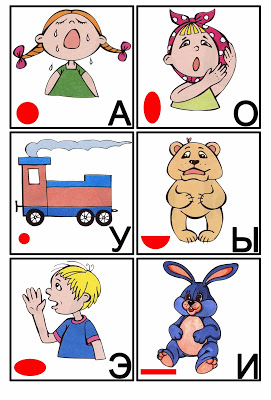 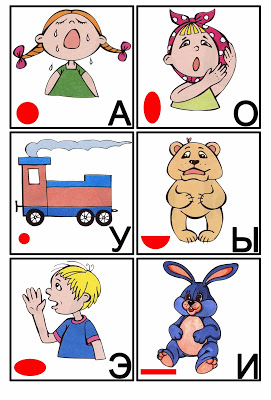 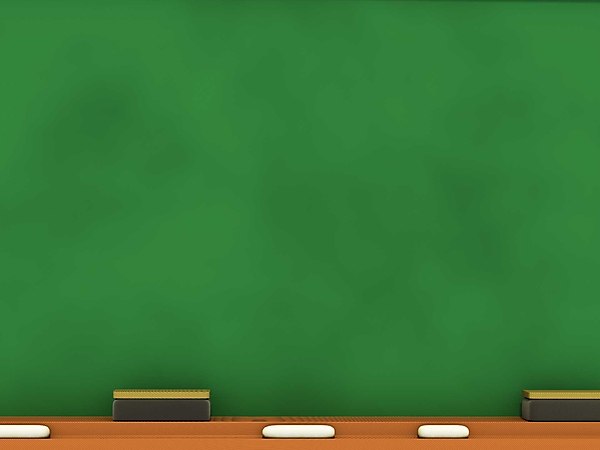 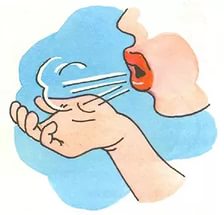 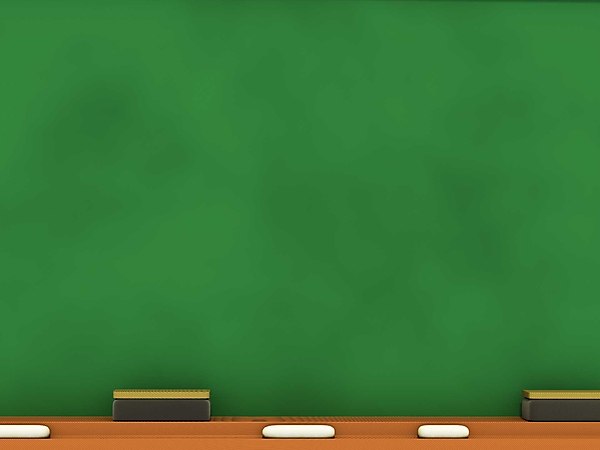 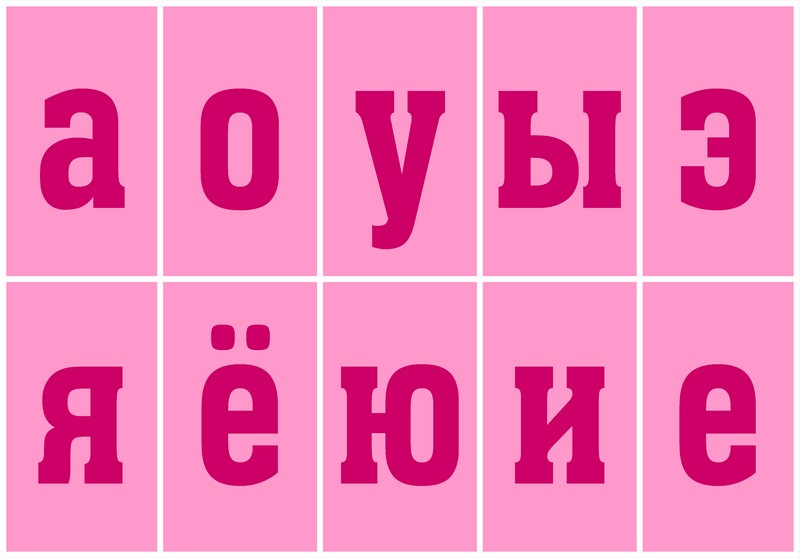 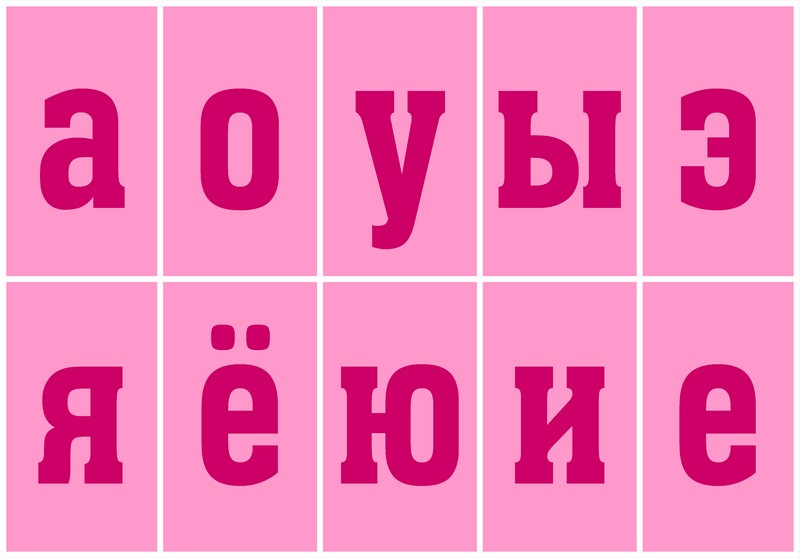 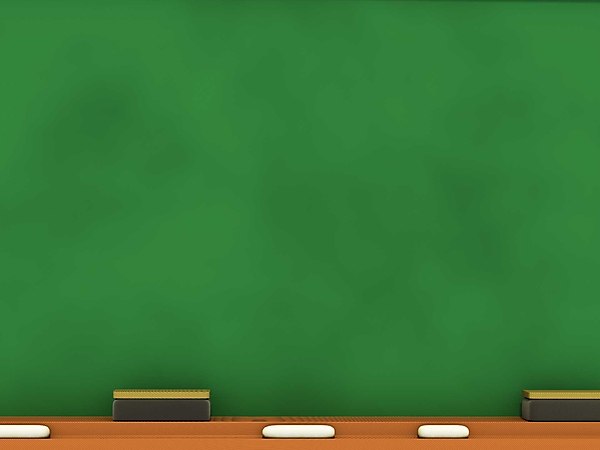 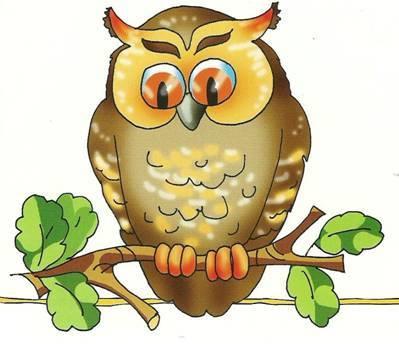 Совушка-сова
Большая голова,
На дереве сидит,
На всех глядит.
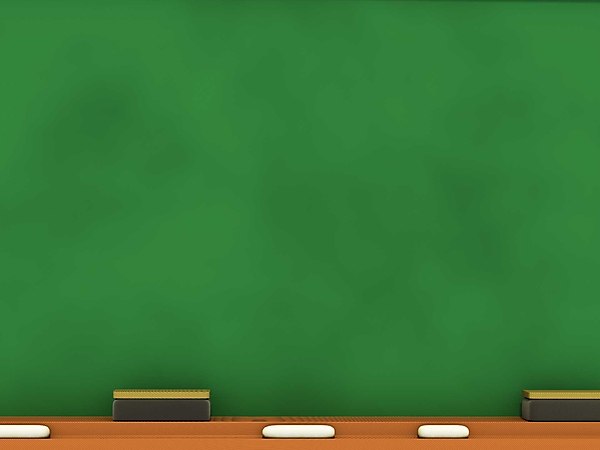 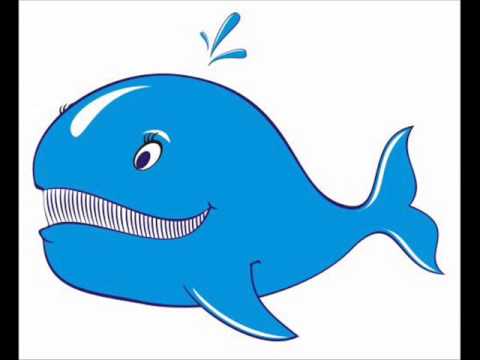 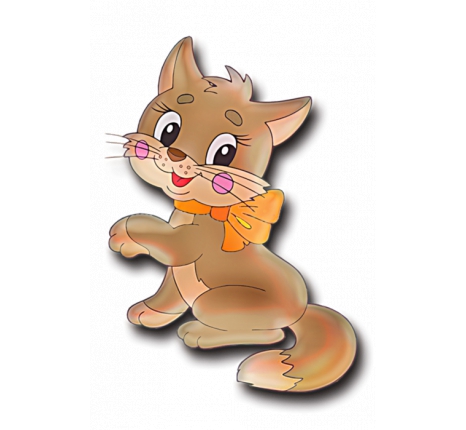 О
И
К…Т
К…Т
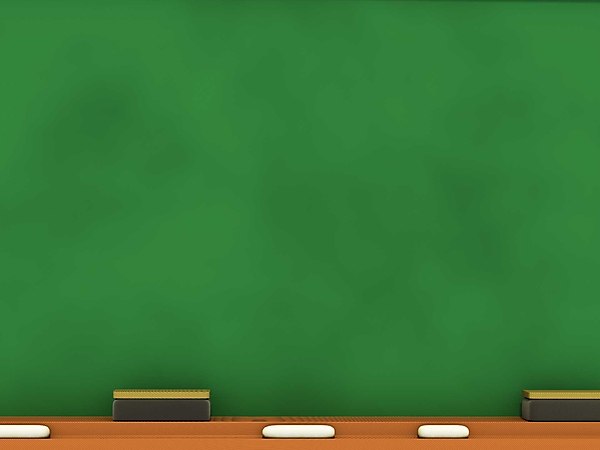 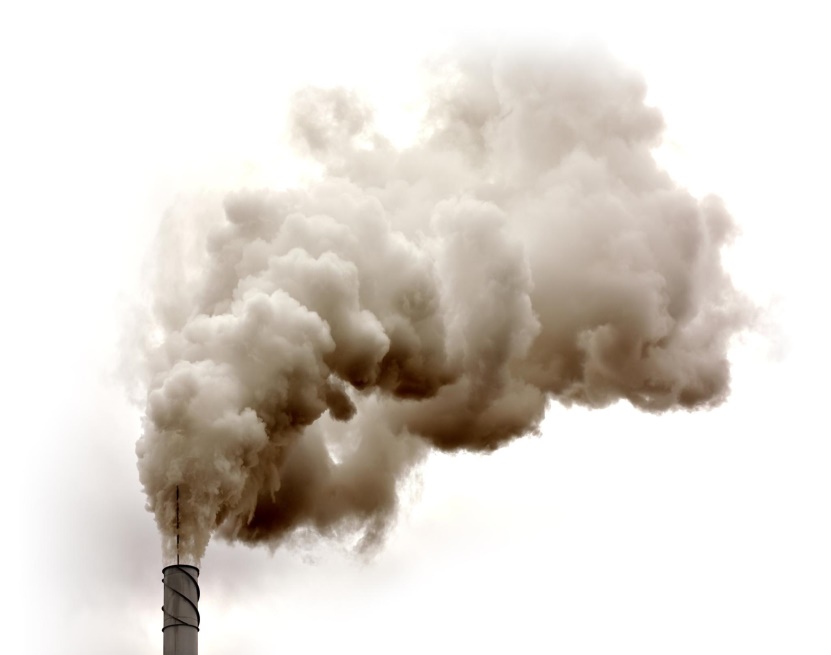 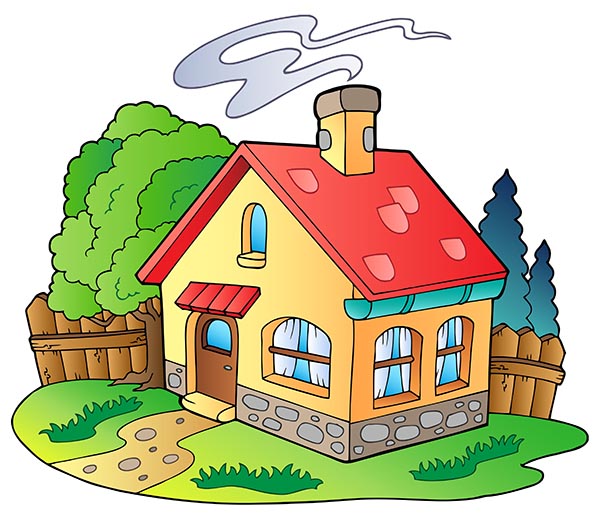 Ы
О
Д…М
Д…М
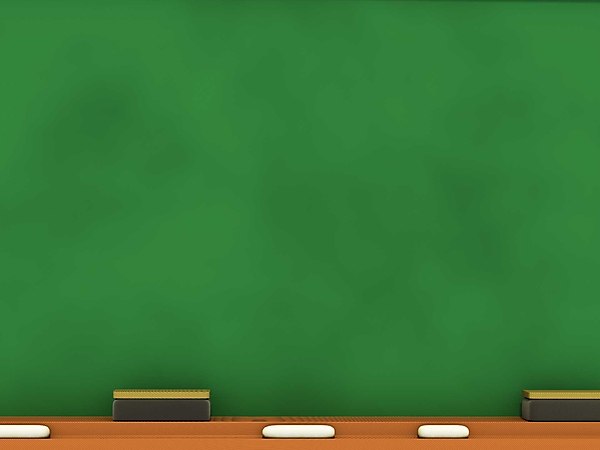 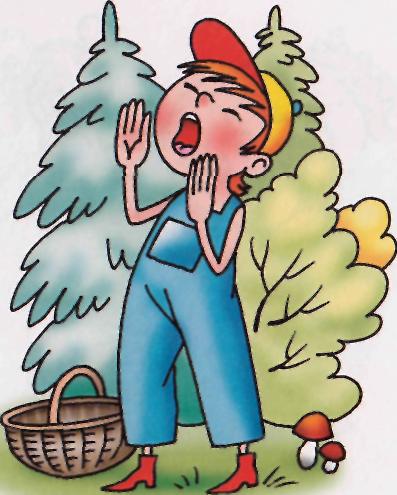 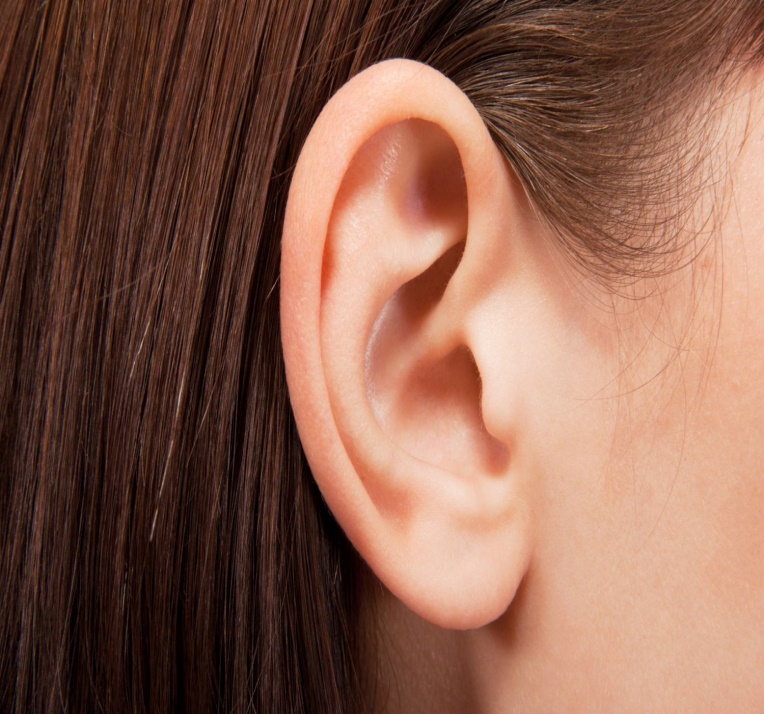 У
Э
…ХО
…ХО
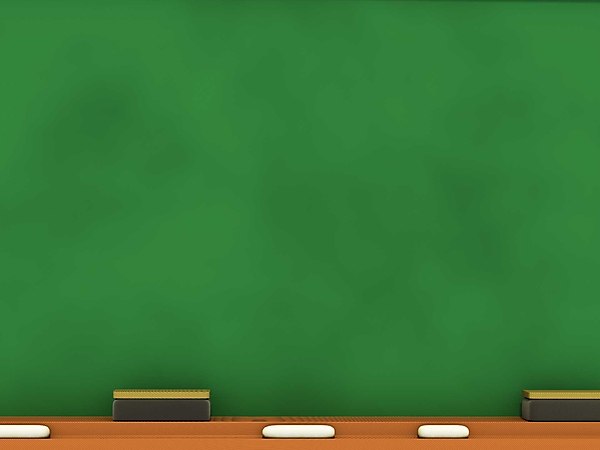 О
У
И
Ы
Э
А
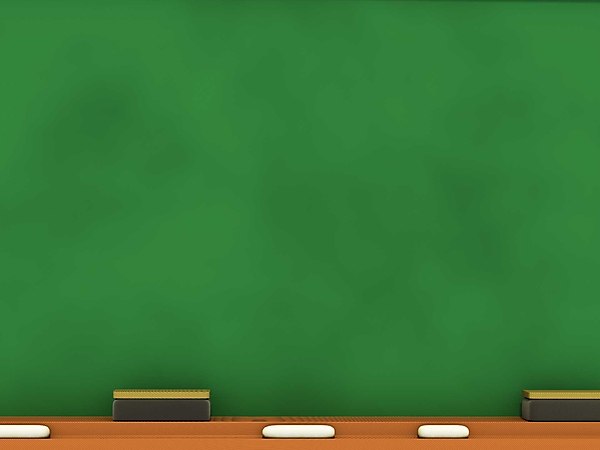 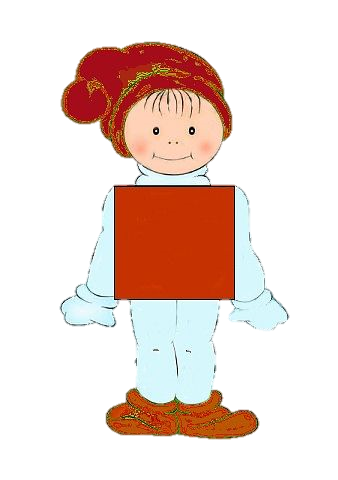 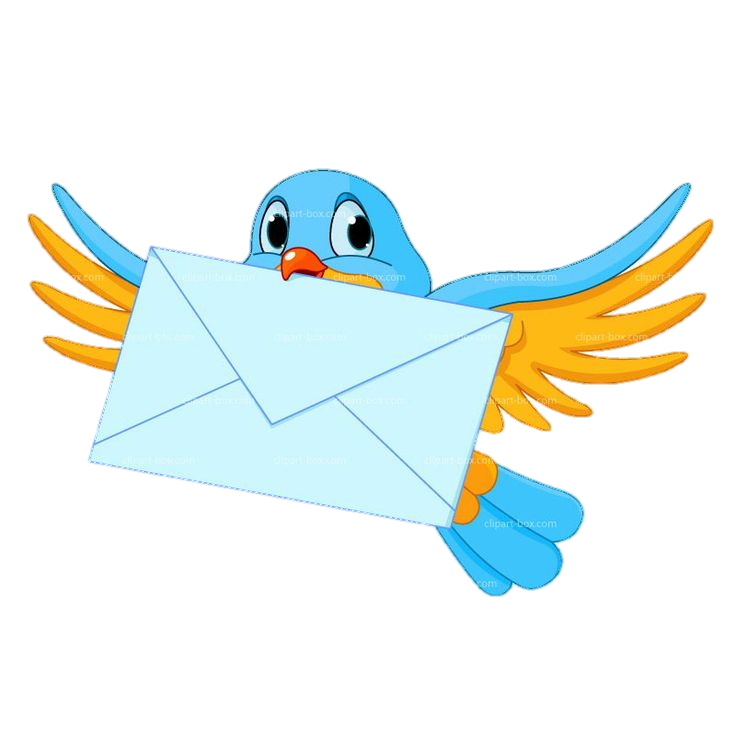 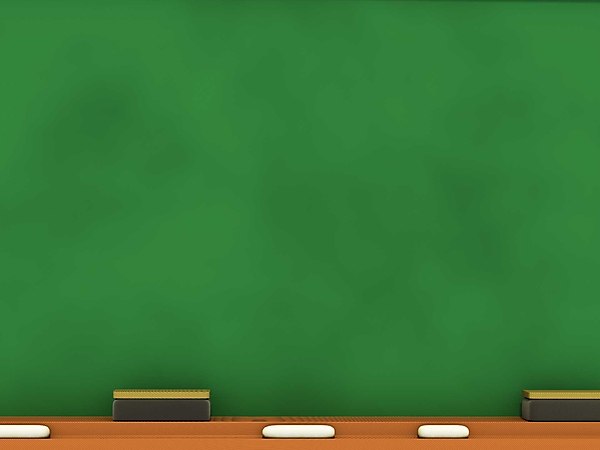 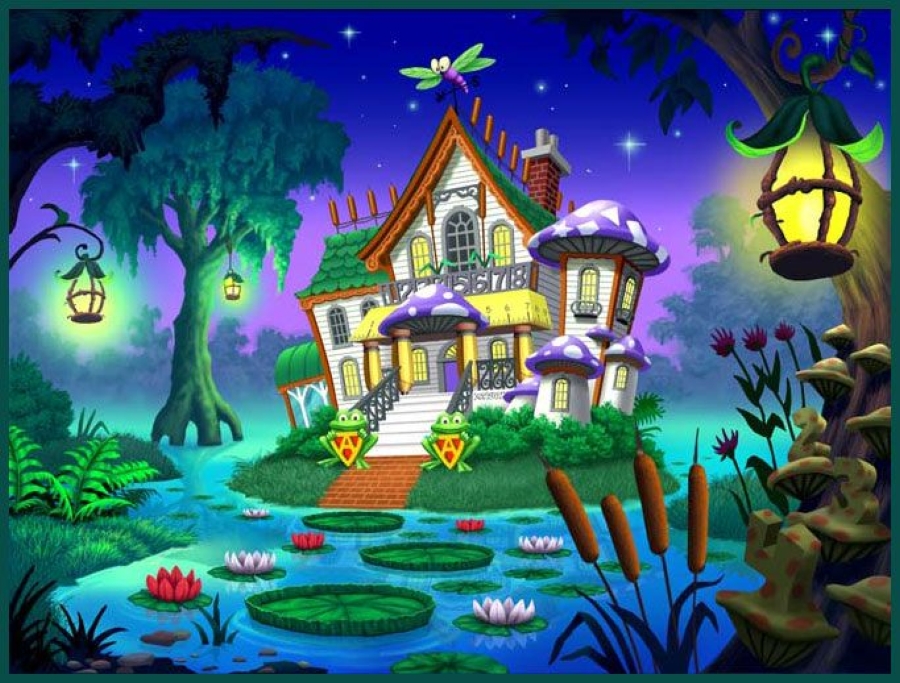 О
И
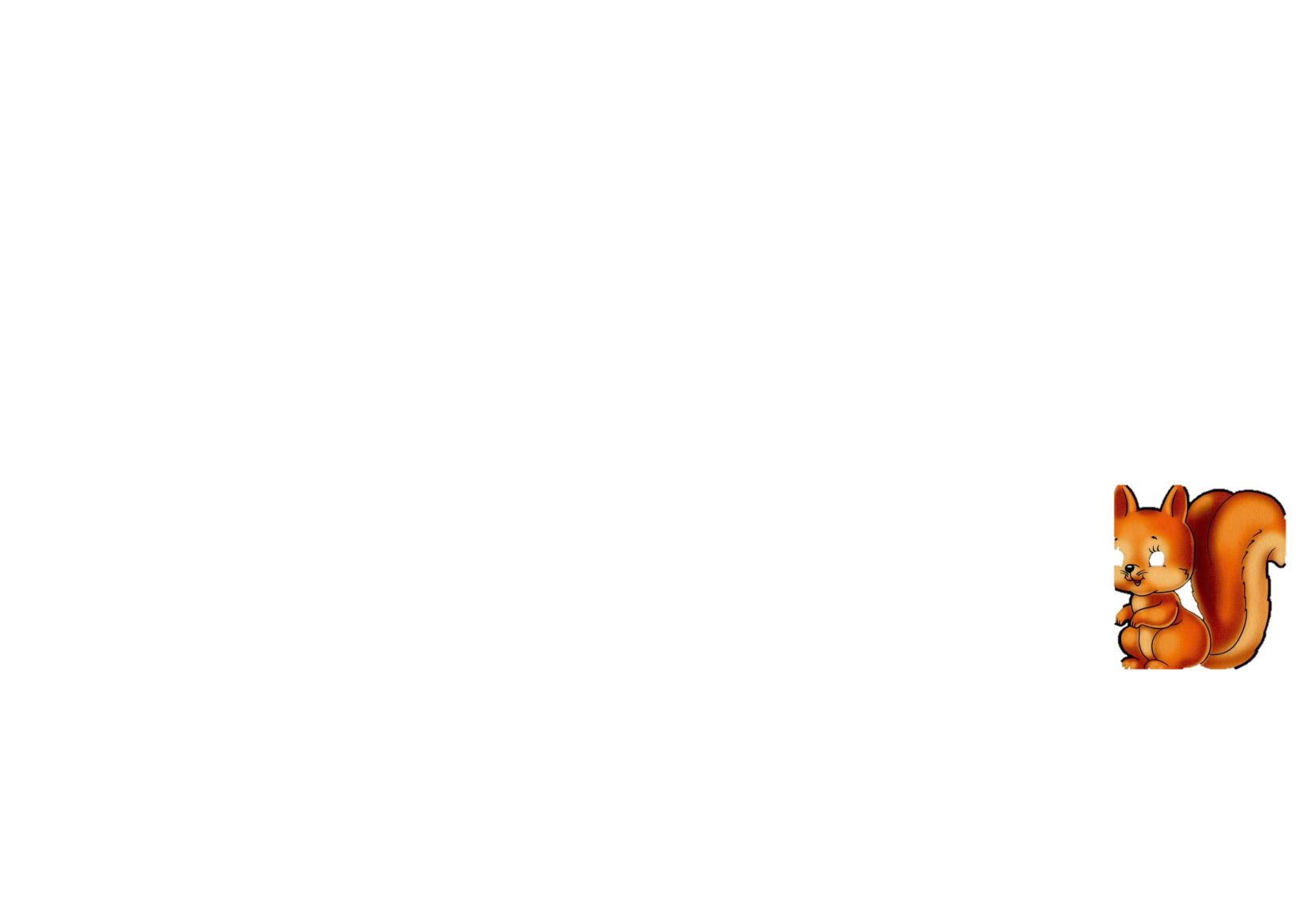 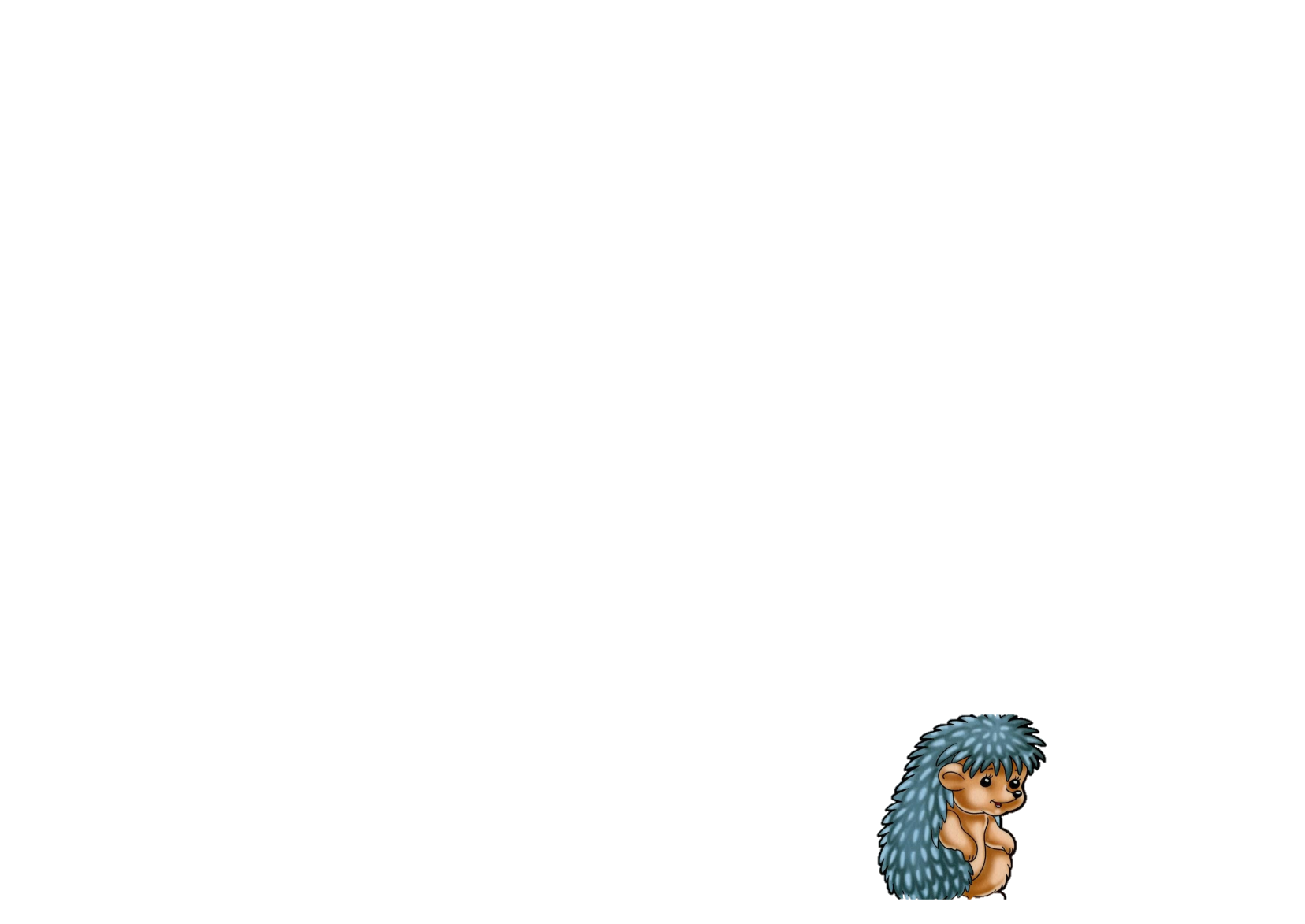 Ы
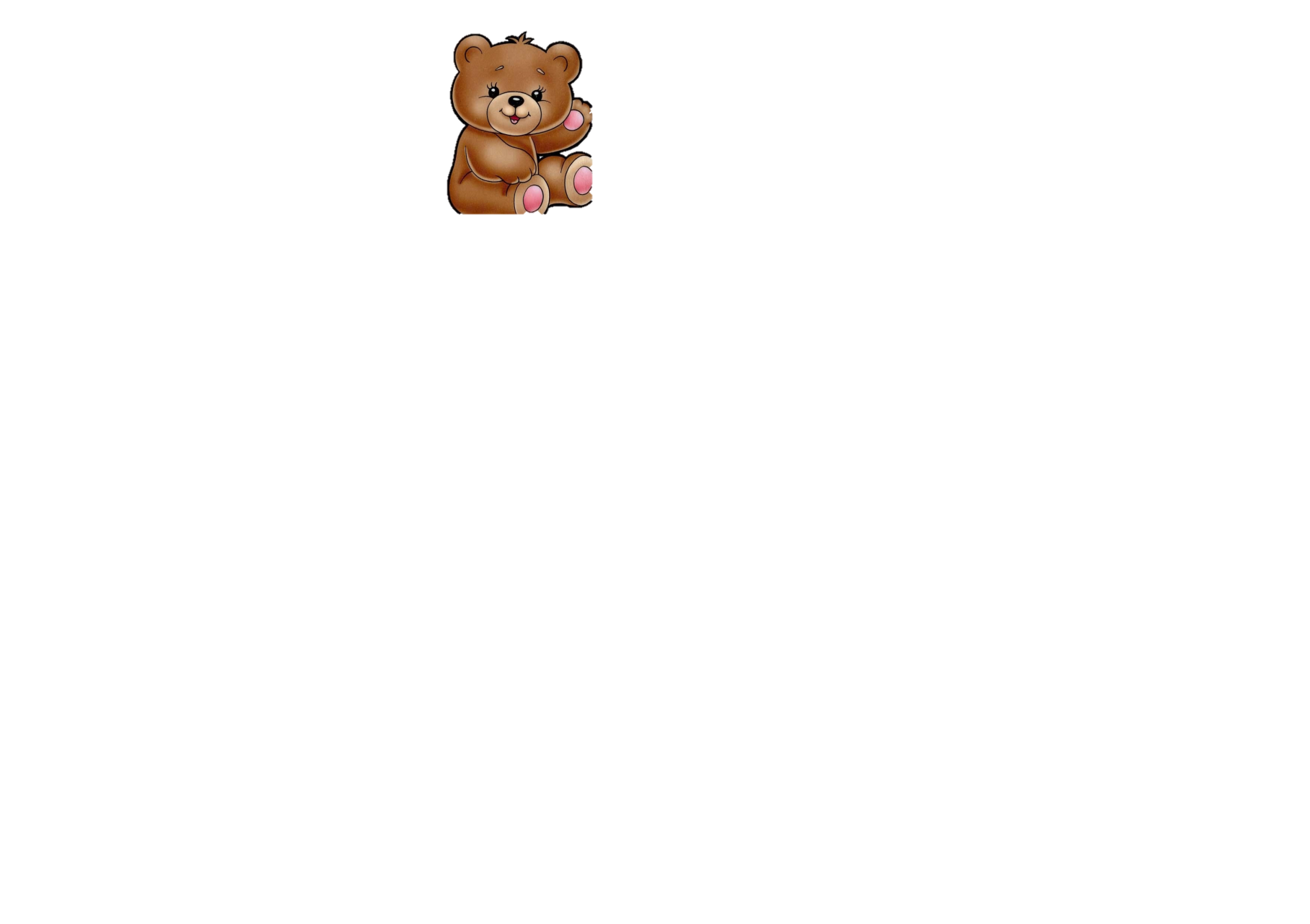 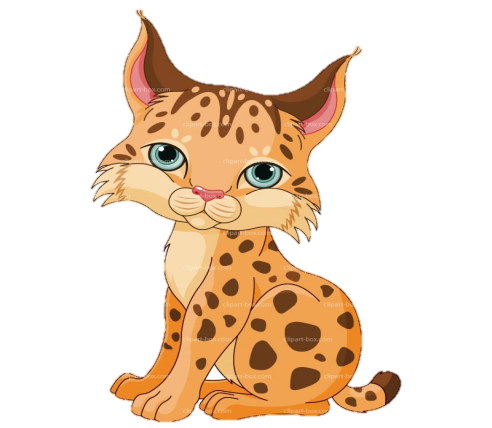 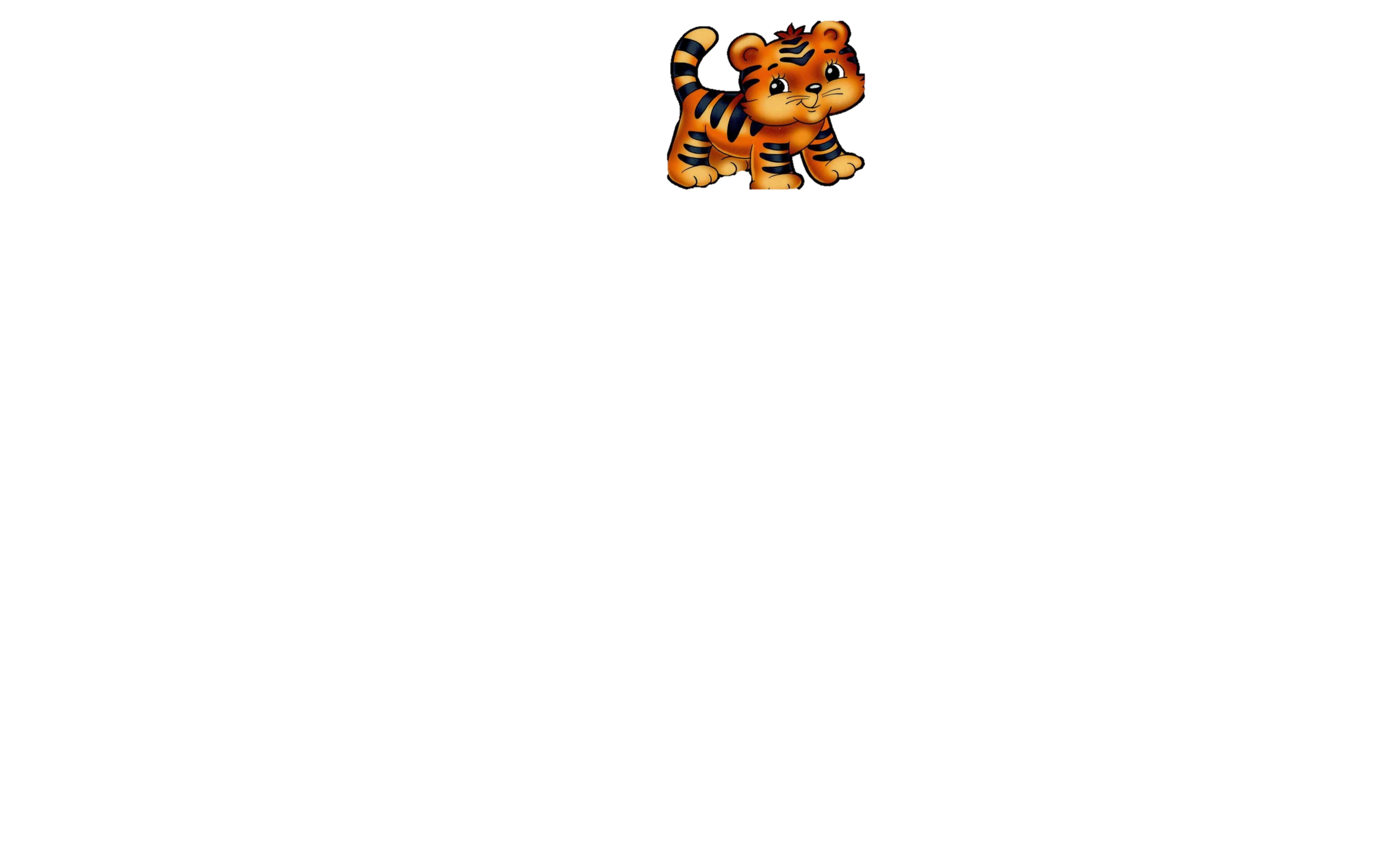 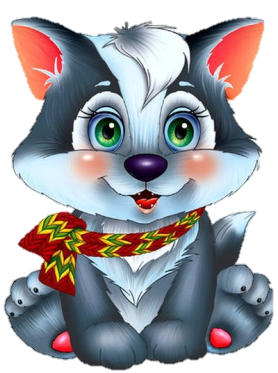 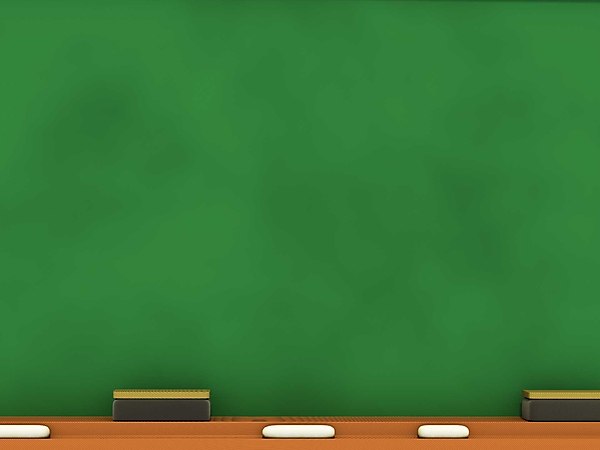 СПАСИБО!!!